Vanisius_15 HHPred results – possible tail fiber?
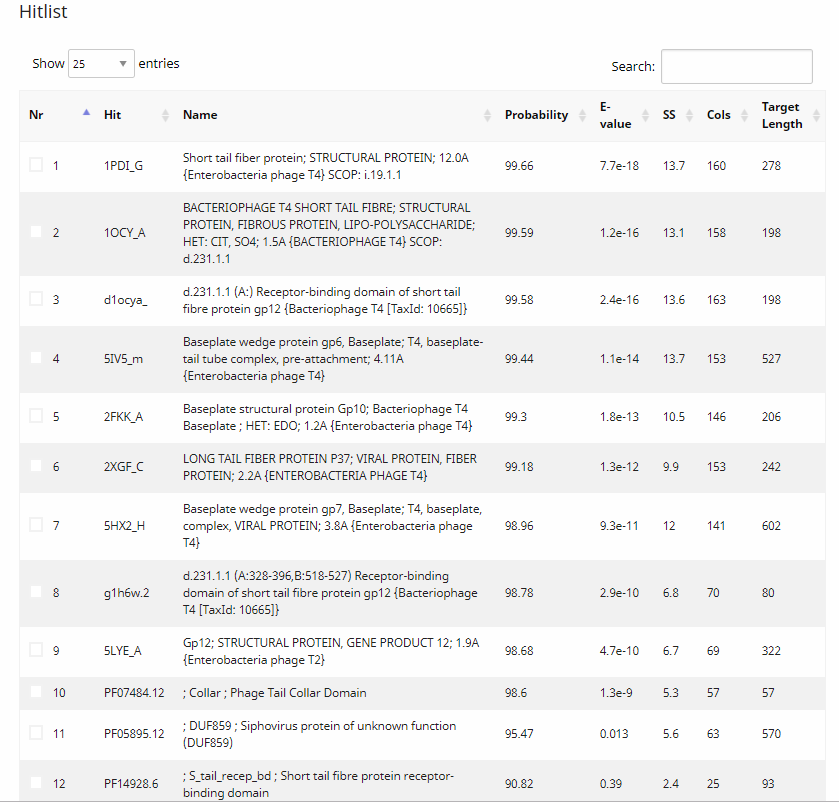 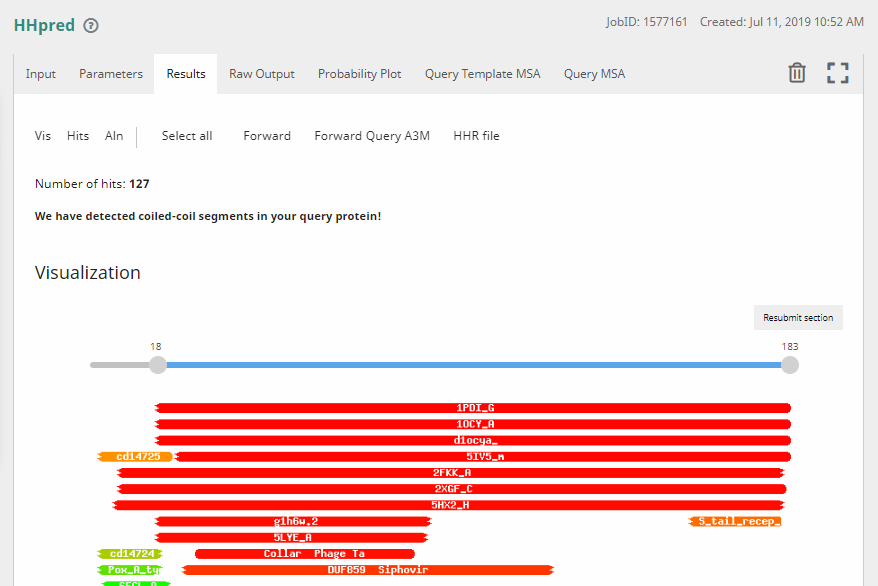 Vanisius_9 HHPred results – minor tail protein or NKF?
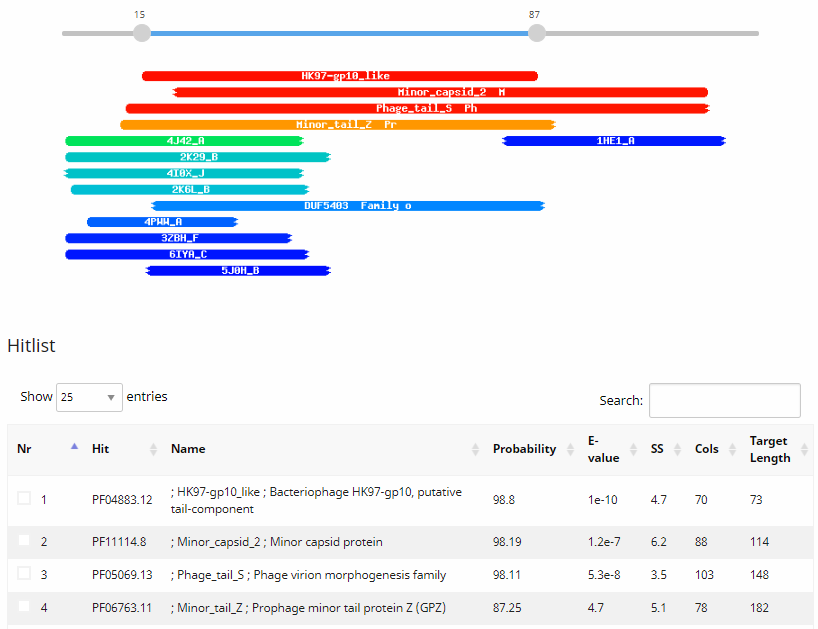